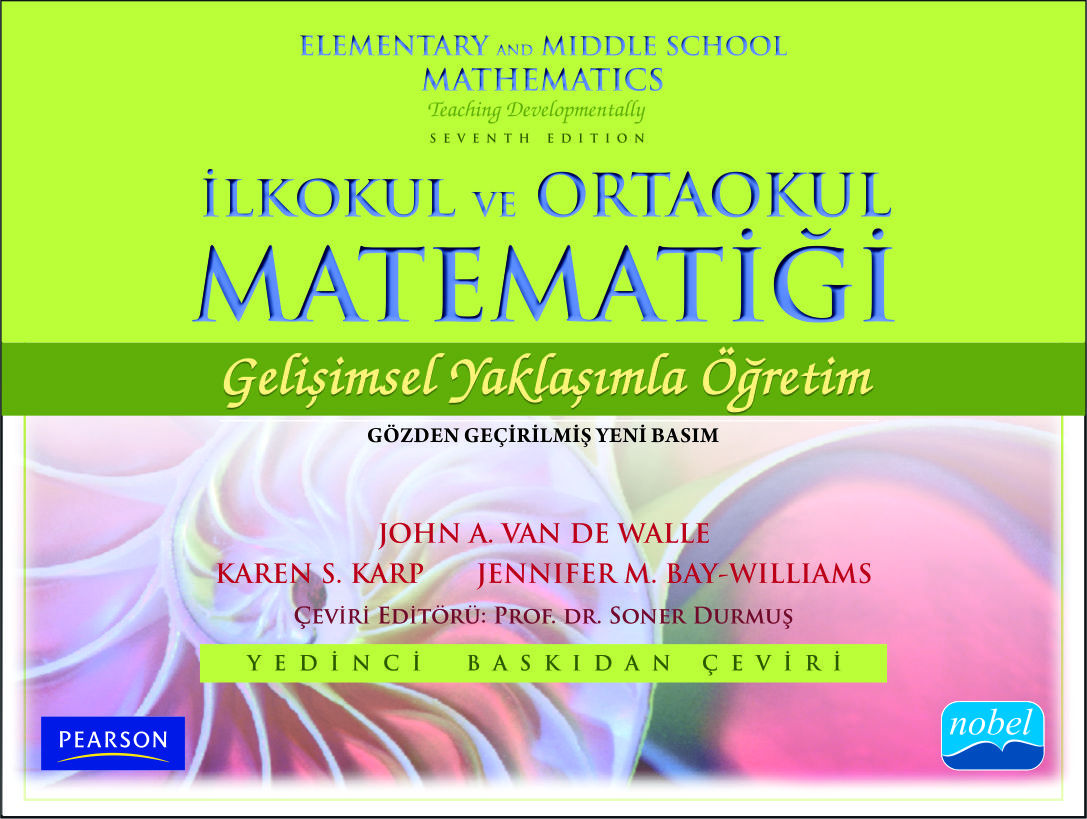 KISIM IMatematik Öğretme: Temeller ve Perspektifler
BÖLÜM 2Matematik Yapmanın ve Bilmenin Ne Anlama Geldiğinin İncelenmesi
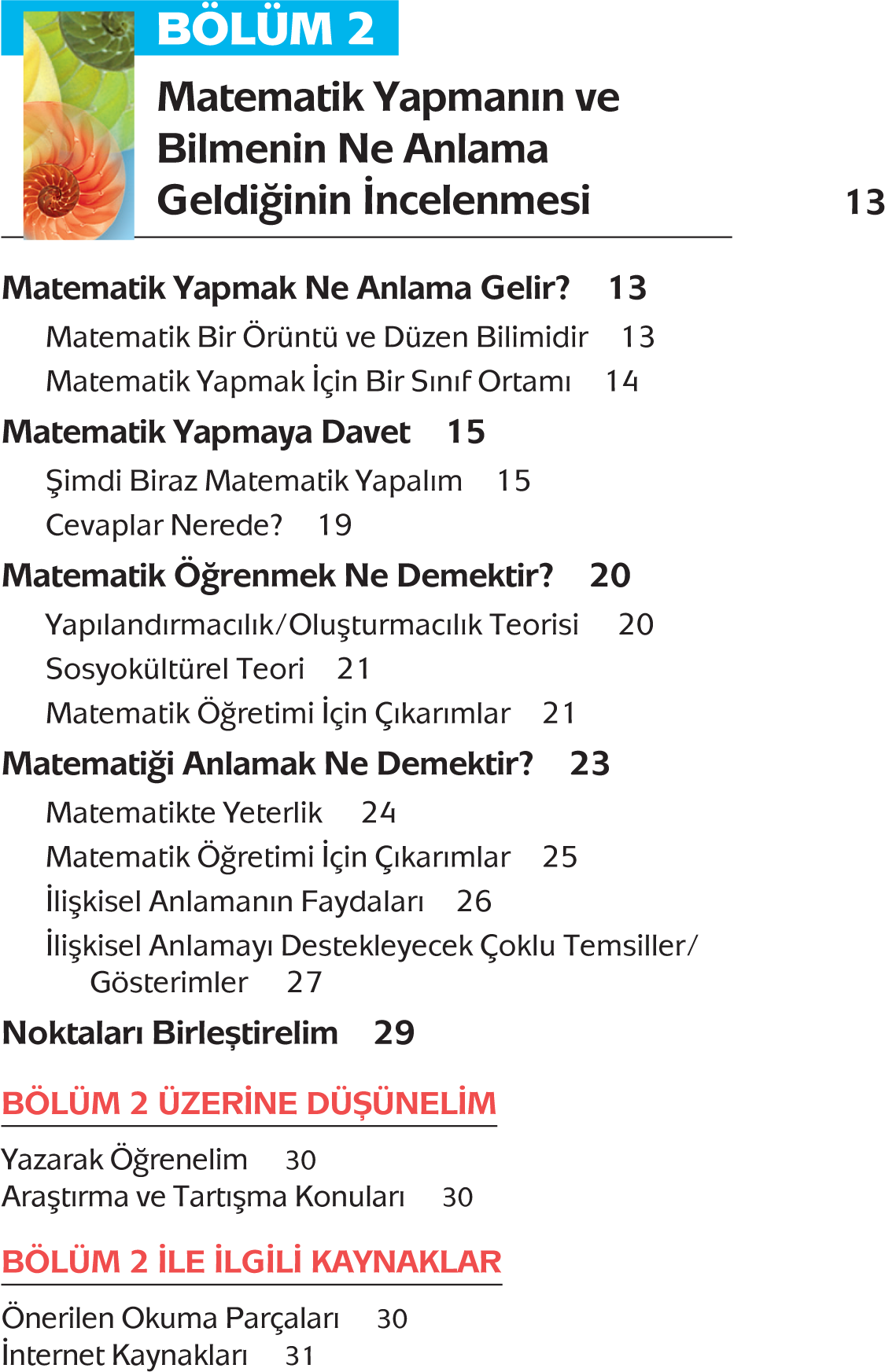 Matematik Yapmak Ne Anlama Gelir?
Matematik Bir Örüntü ve Düzen Bilimidir
Matematik Yapmak İçin Bir Sınıf Ortamı
Matematik Yapmanın Dili
Matematik Yapmak için Düzenlenmiş Ortamlar
Matematik Yapmaya Davet
Şimdi Biraz Matematik Yapalım
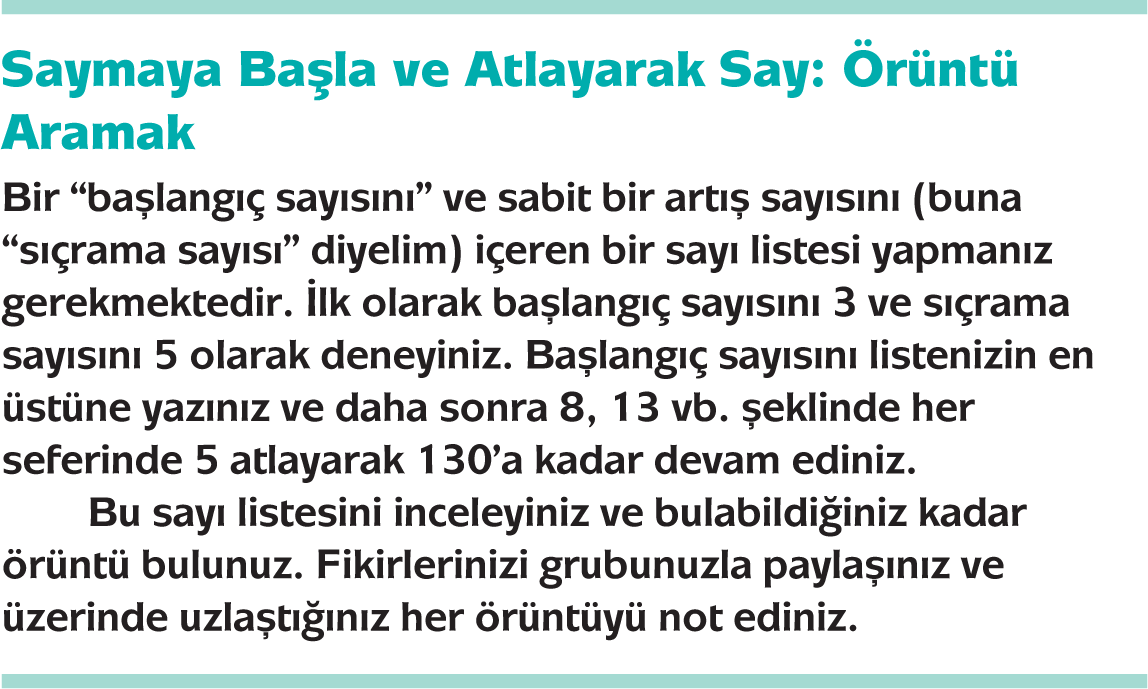 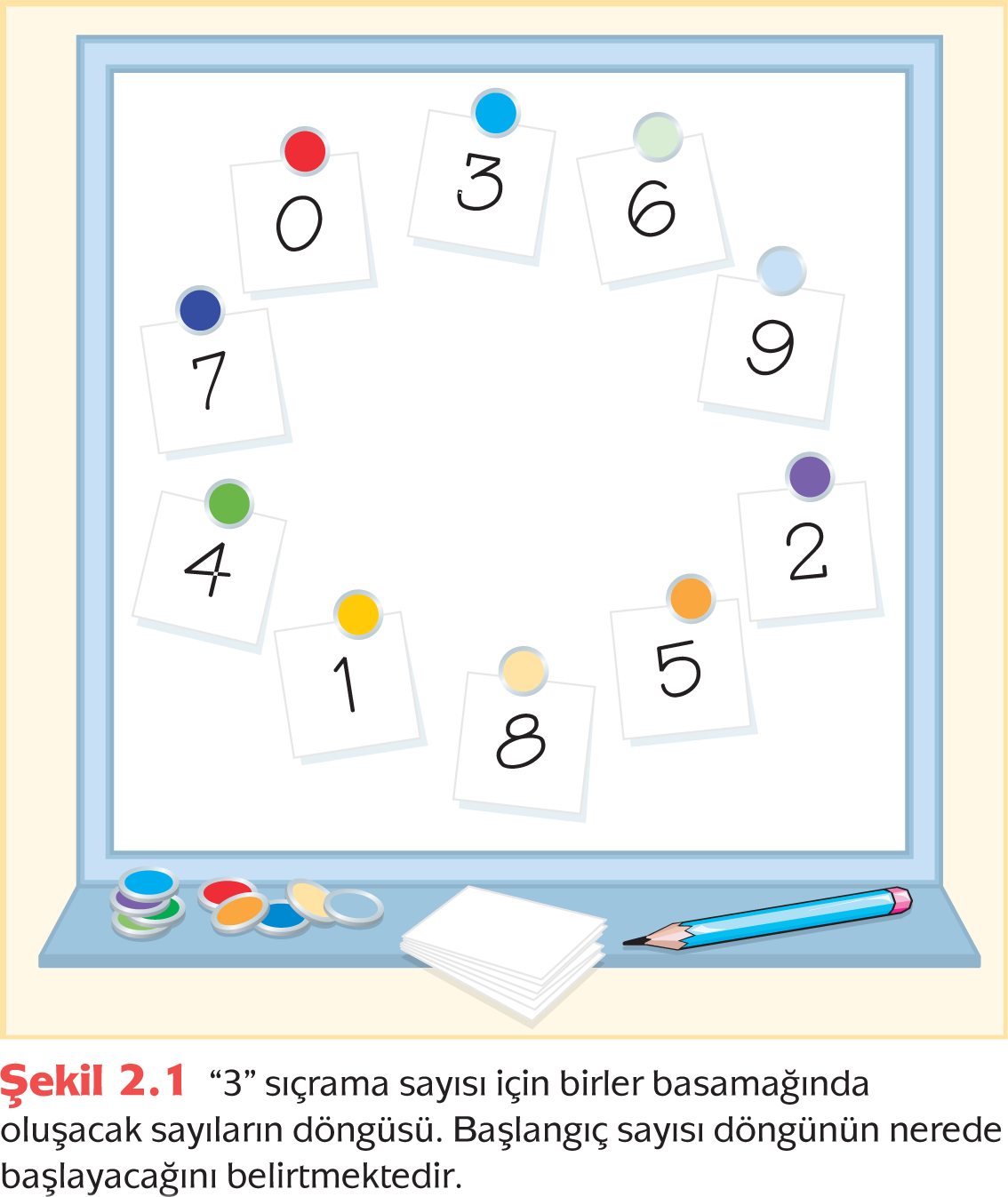 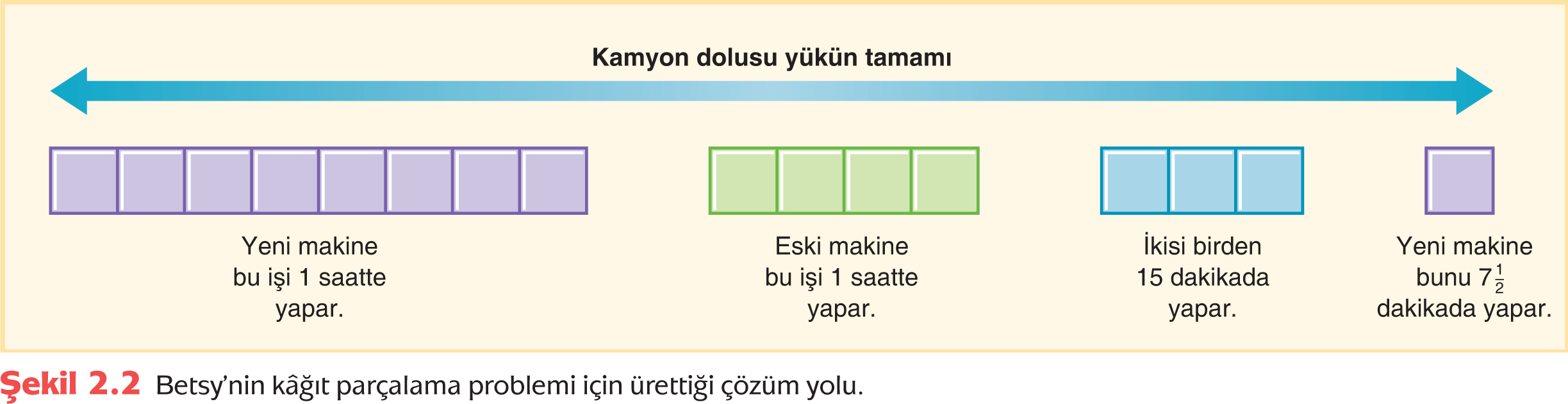 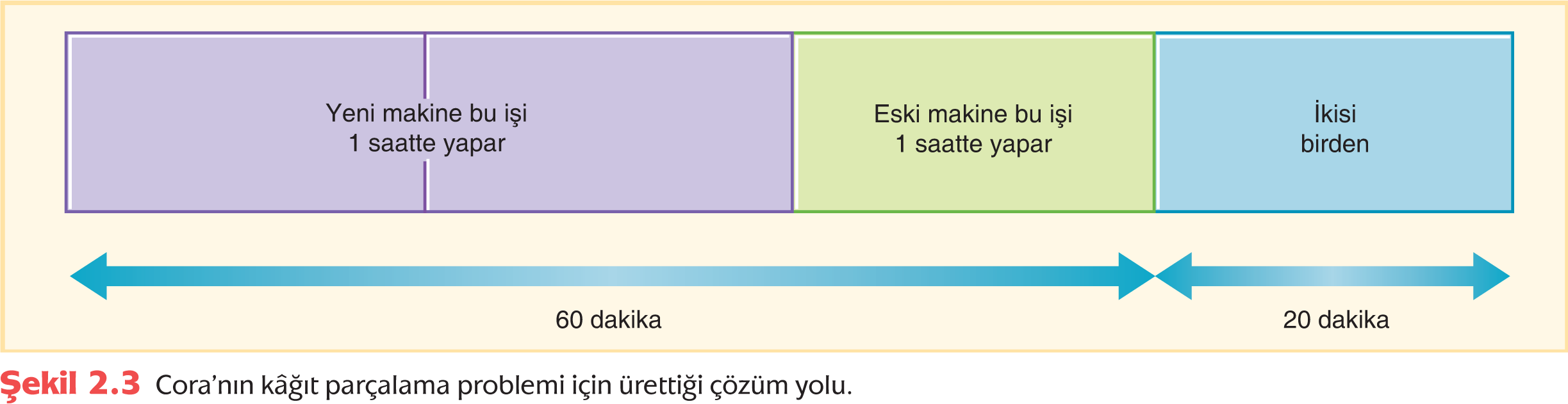 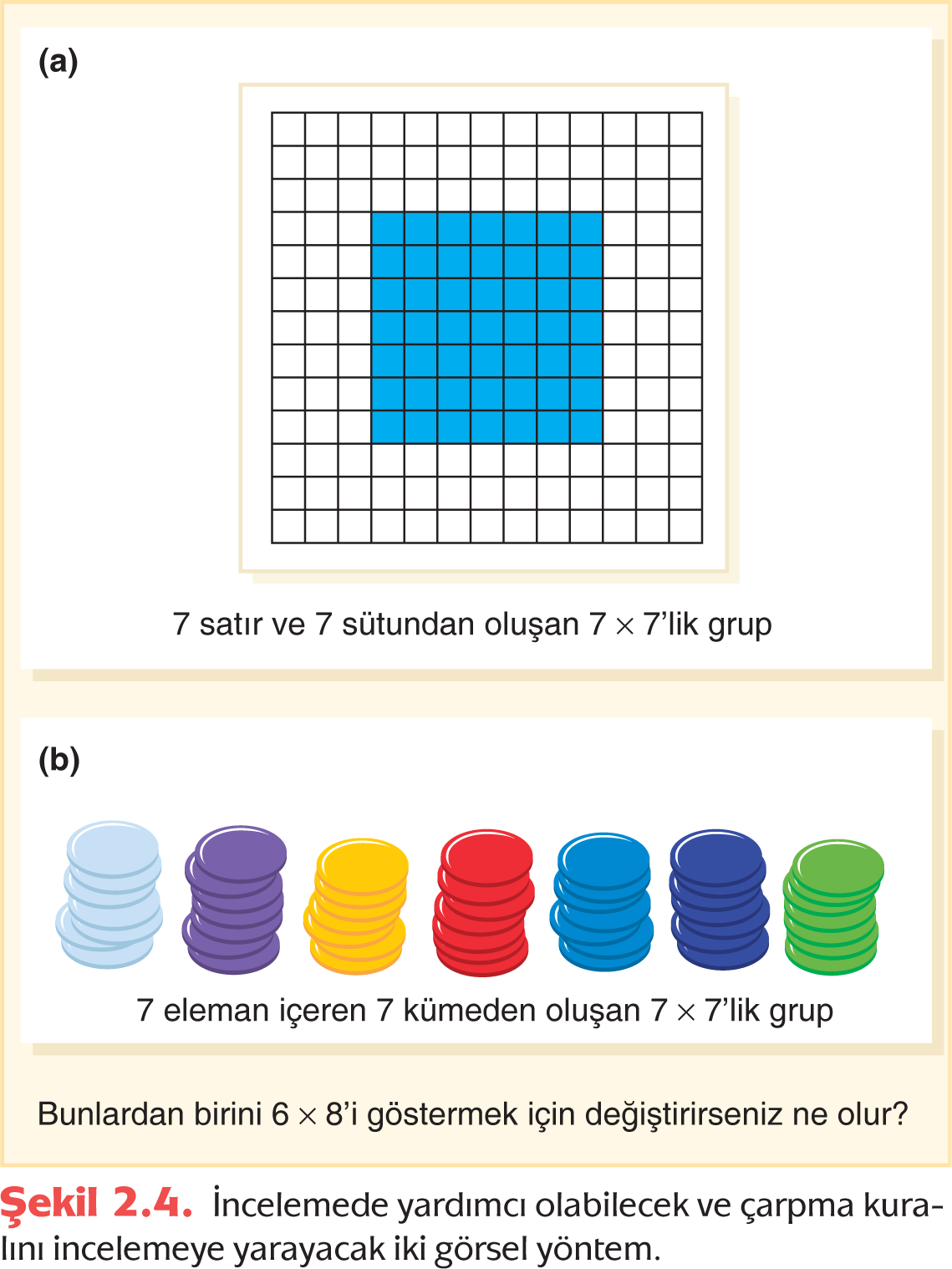 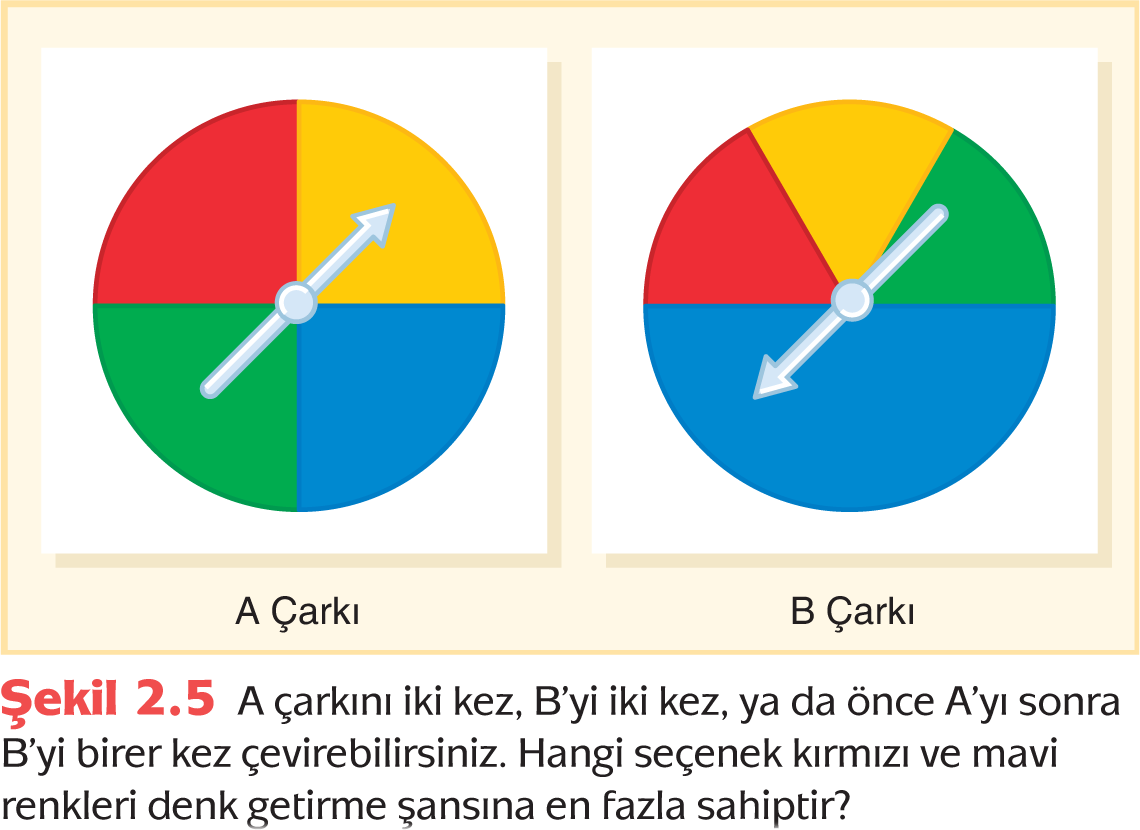 Yöntem 1: Ağaç Diyagramı
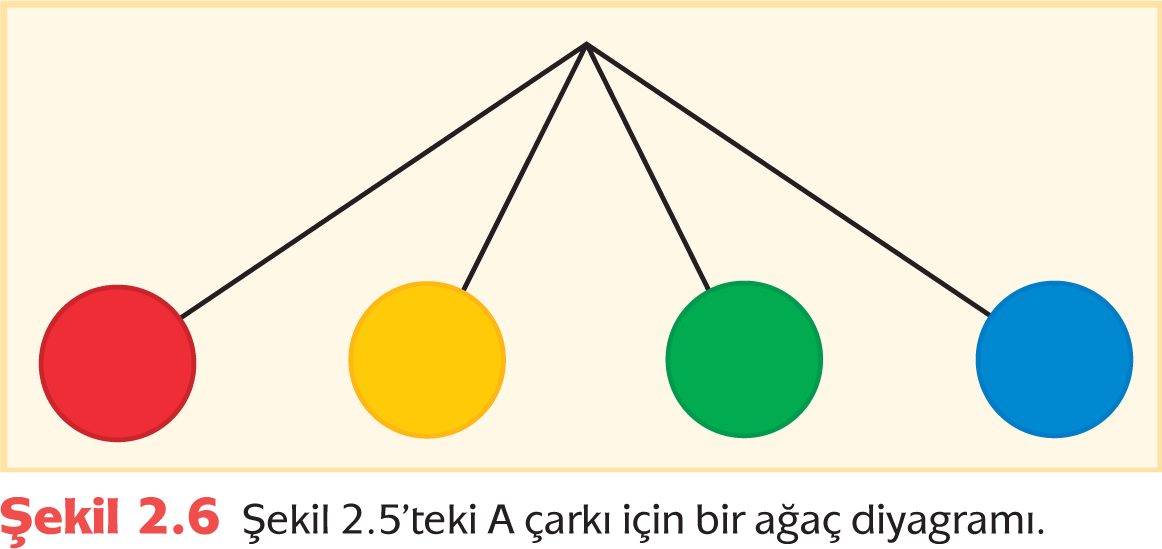 Yöntem 2: Kareli Kâğıt
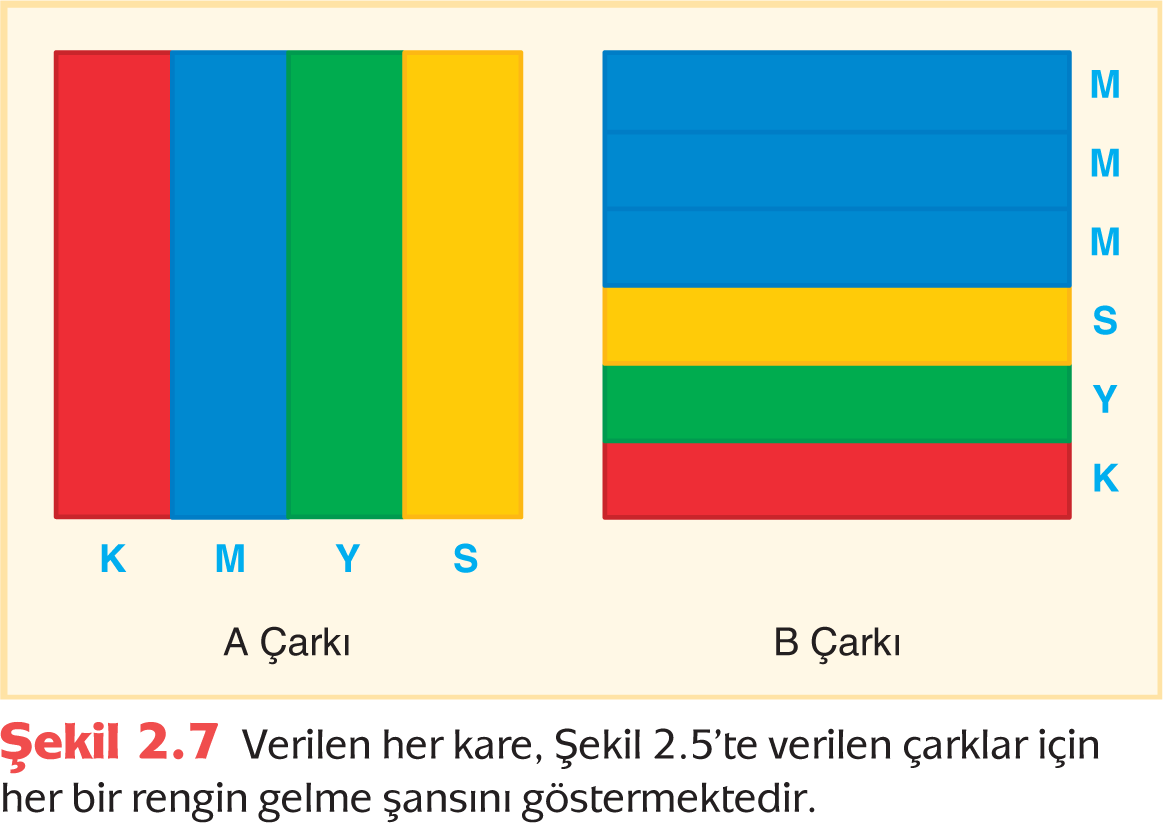 Cevaplar Nerede?
Matematik Öğrenmek Ne Demektir?
Yapılandırmacılık/Oluşturmacılık Teorisi
Fikirlerin Yapılandırılması
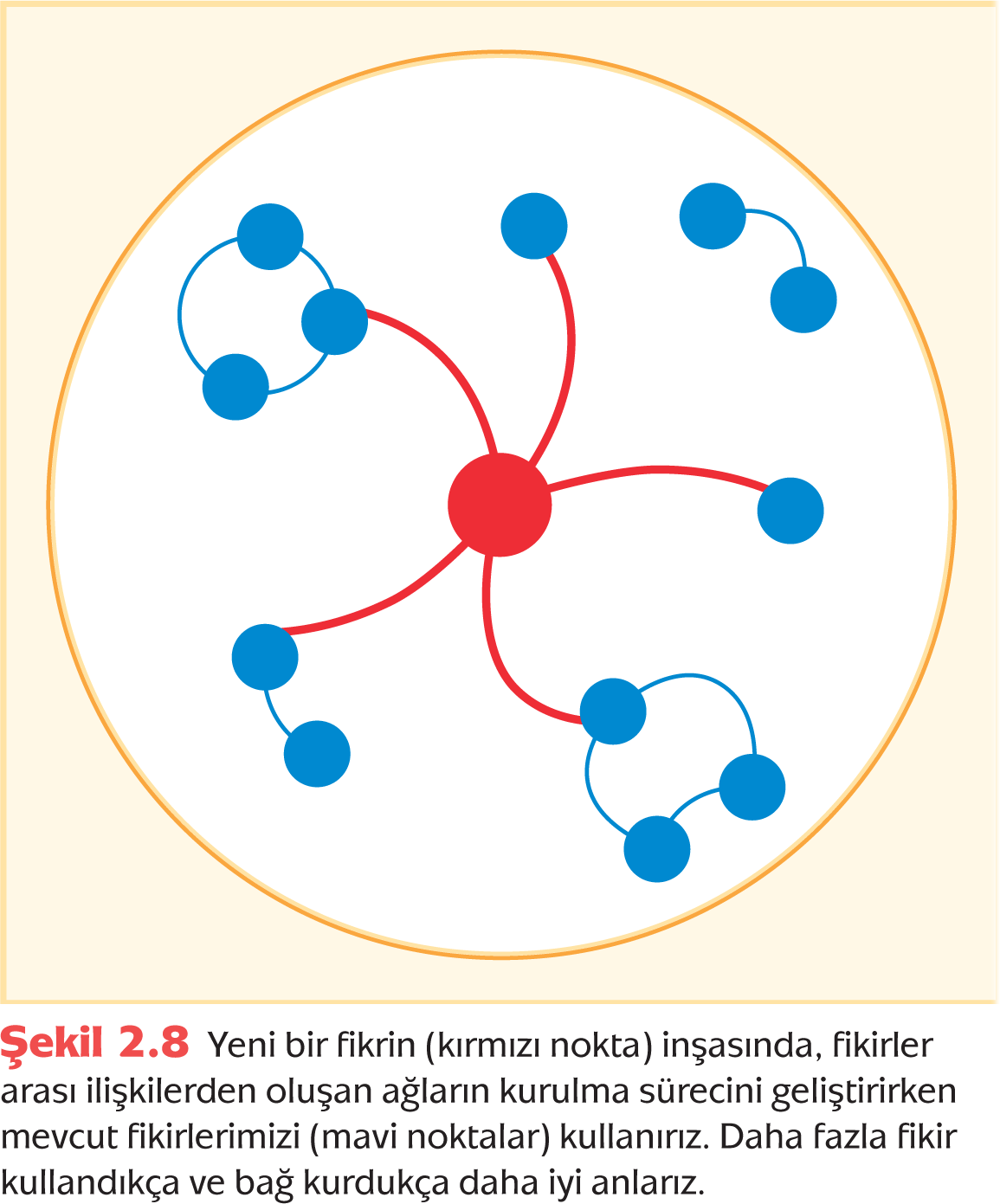 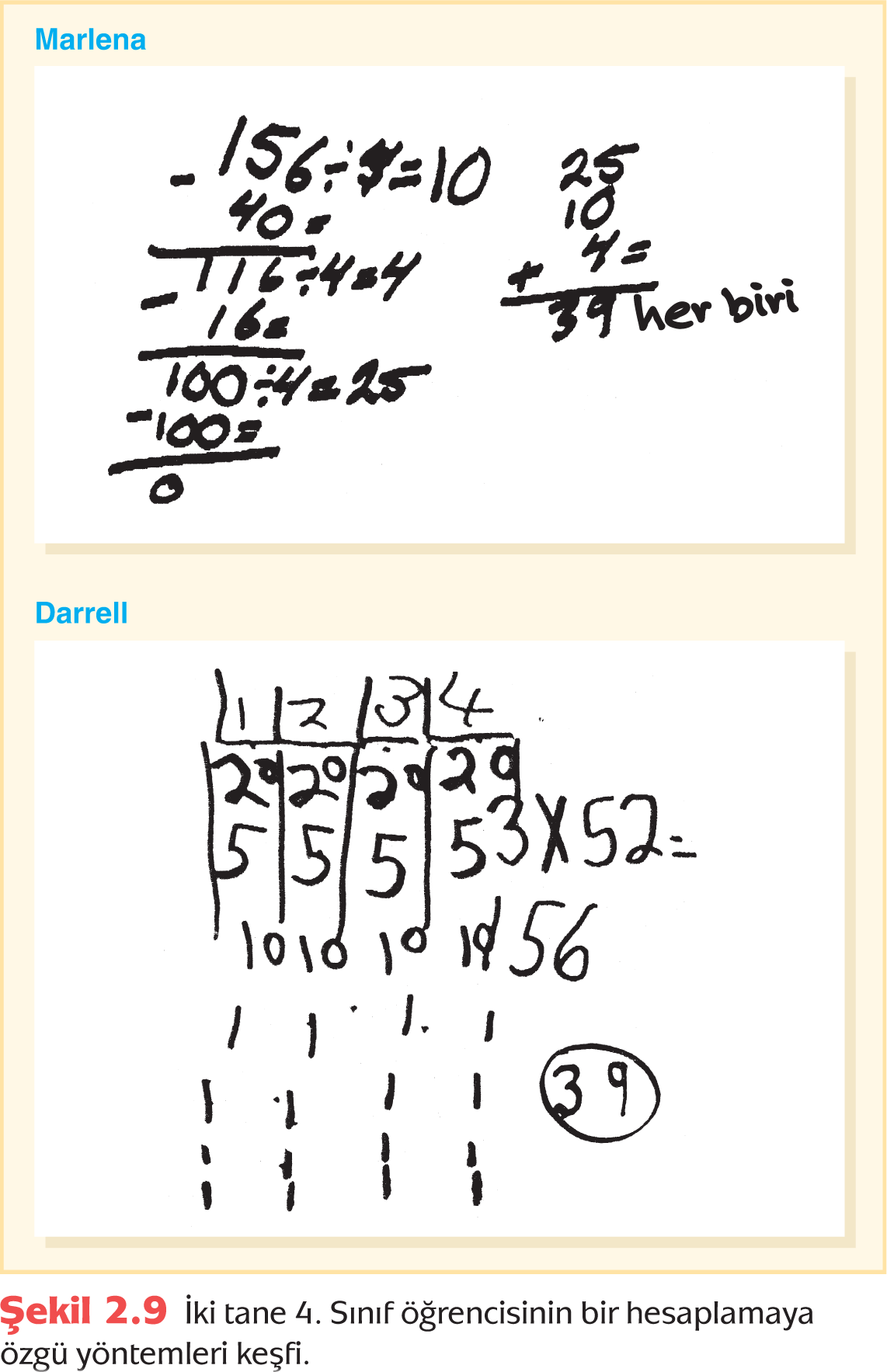 Sosyokültürel Teori
Matematik Öğretimi İçin Çıkarımlar
Yeni Bilginin Ön Bilgi Üzerine İnşa Edilmesi
Matematik Hakkında Konuşabilmek için Olanakların Sağlanması
Derin Düşünme için Olanaklar Yaratma
Farklı Yaklaşımları Teşvik Etme
Hataları/Yanlışları Öğrenme İçin Birer Fırsat Olarak Değerlendirme
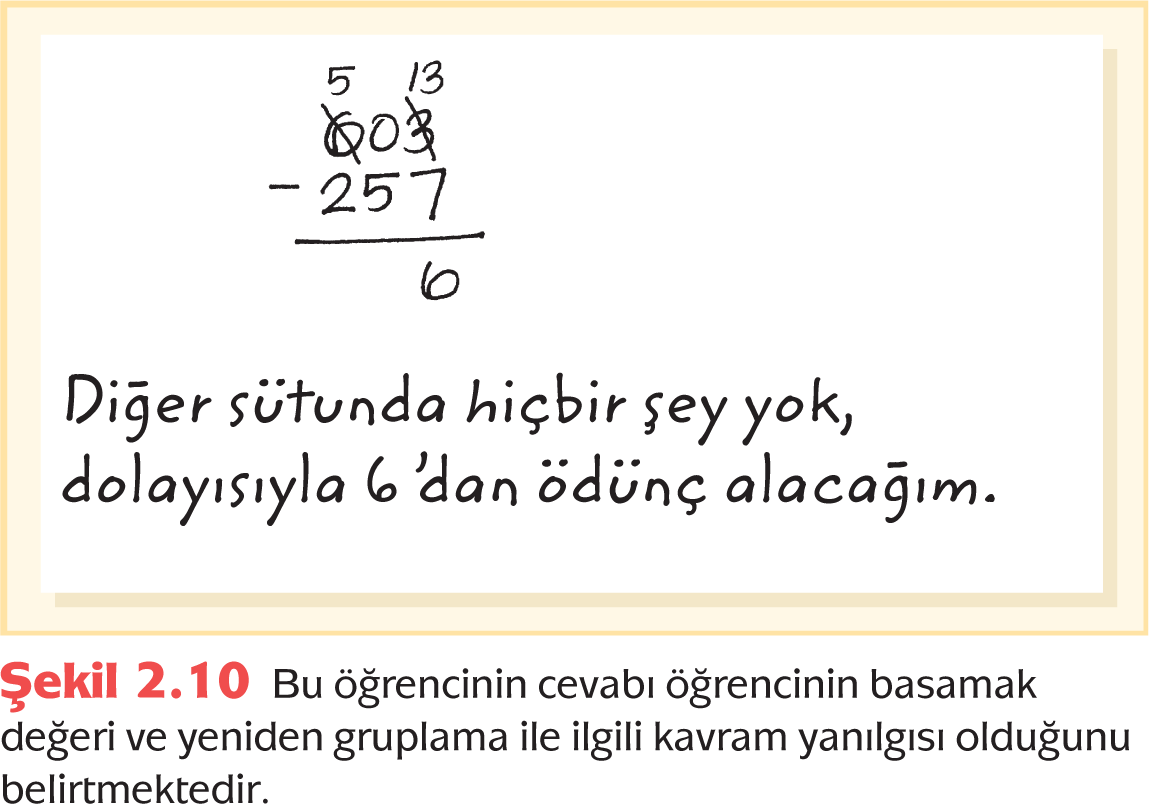 Yeni Konunun Öğrenilmesi İçin Sistematik Yardım
Çeşitliliğe Değer Verme
Matematiği Anlamak NeDemektir?
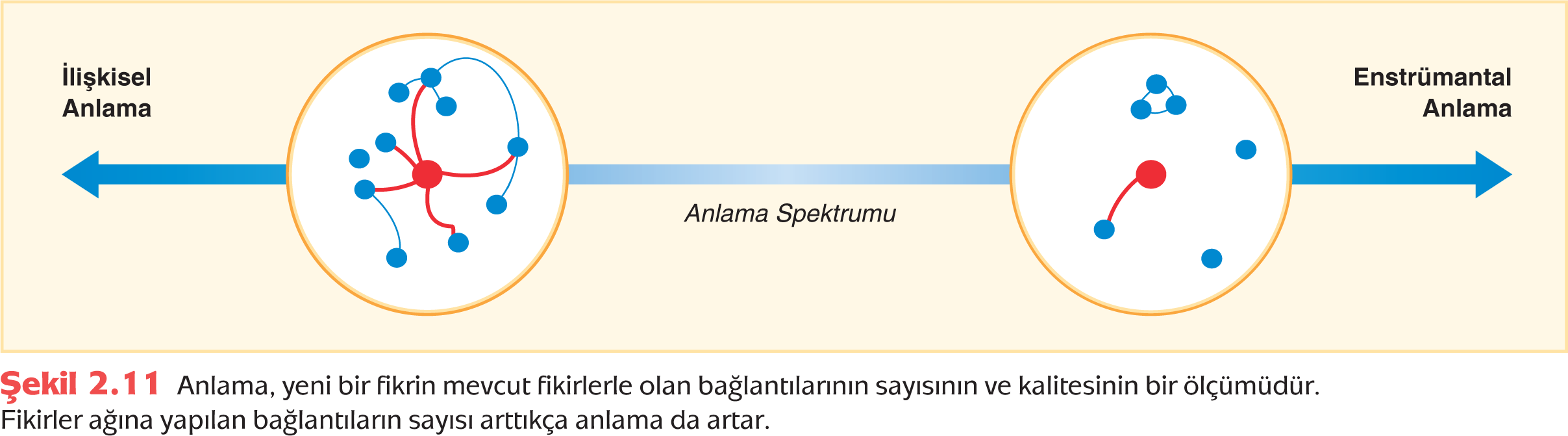 Matematikte Yeterlik
Kavramsal ve İşlemsel Anlama
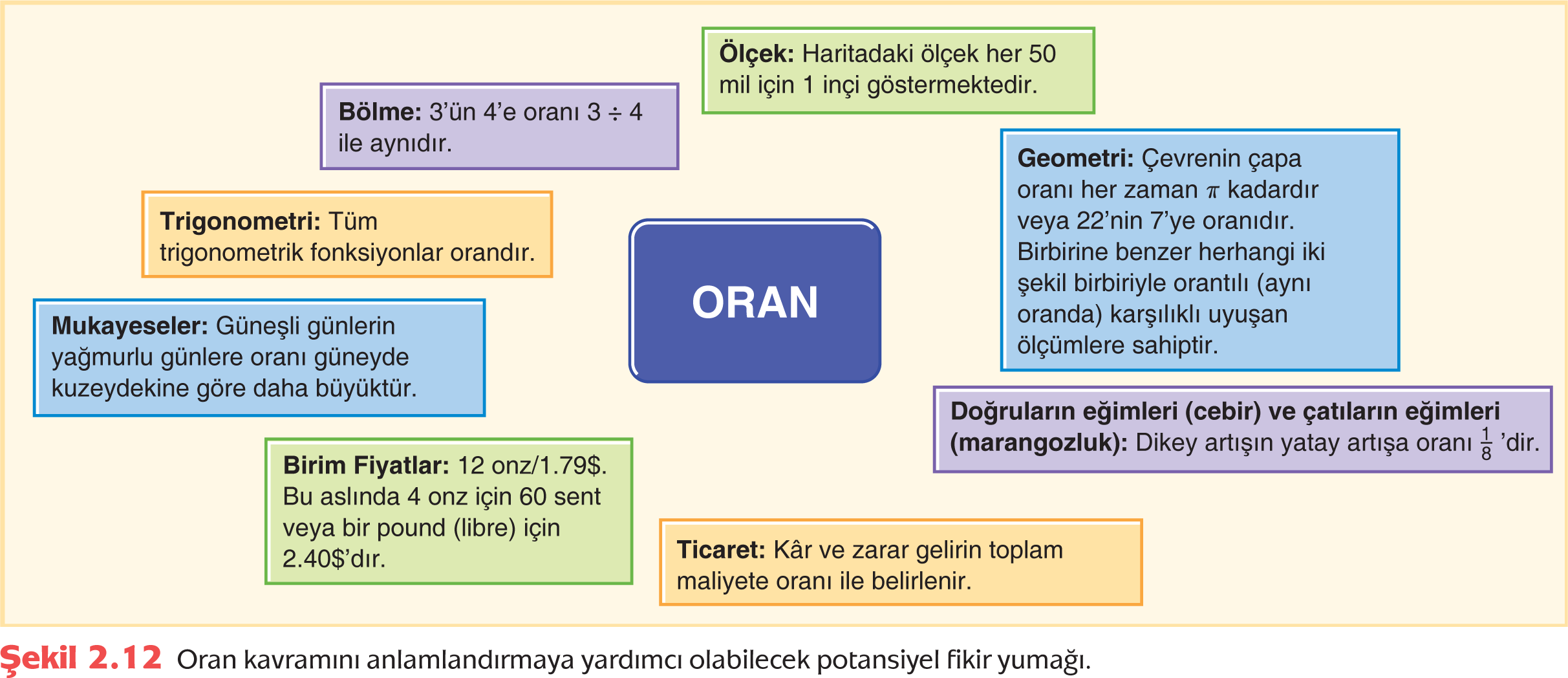 Matematiksel Yeterliğin Beş Ana Unsuru
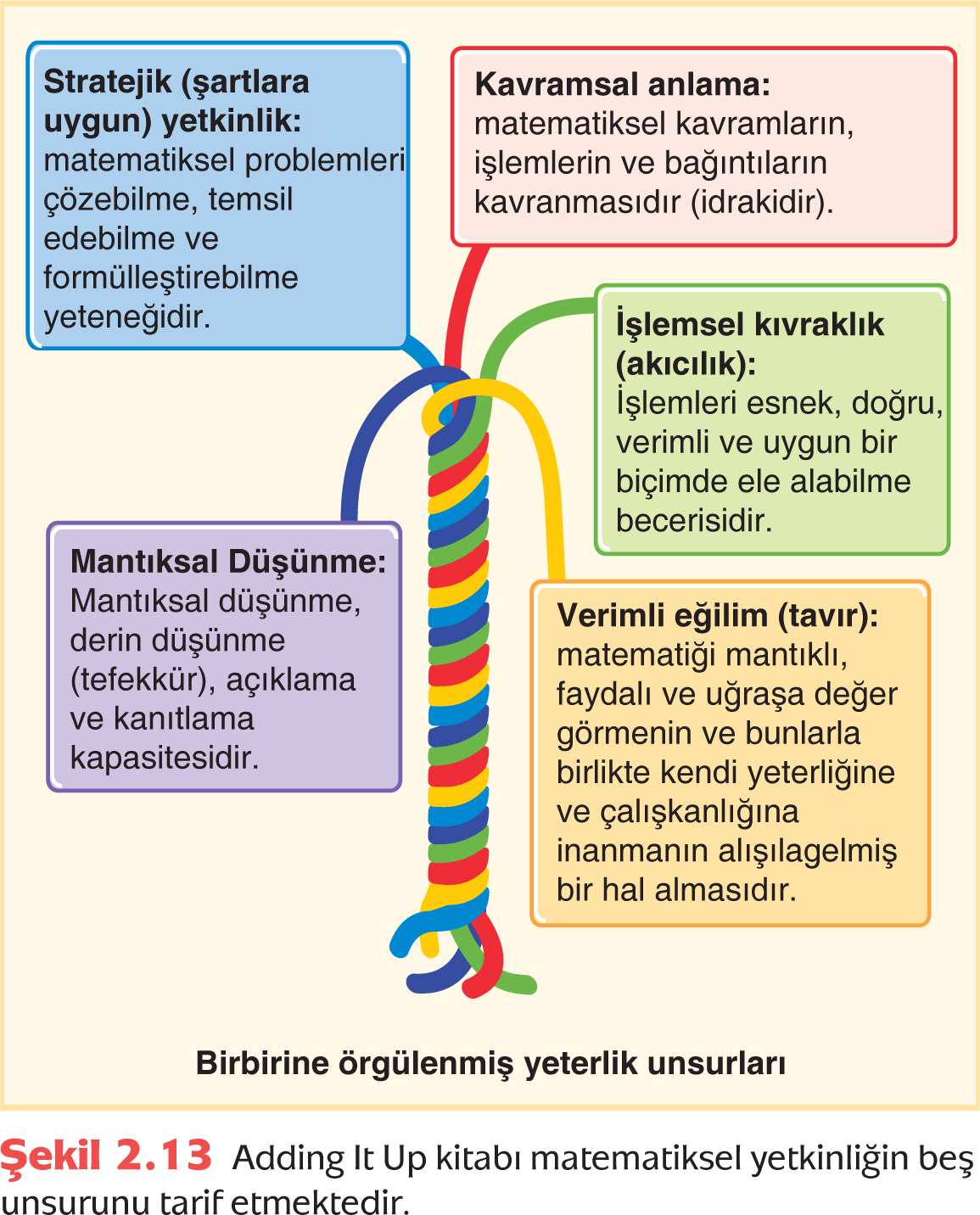 Matematik Öğretimi İçin Çıkarımlar
Erken (Yaşlarda) Sayı Kavramları
Hesaplama
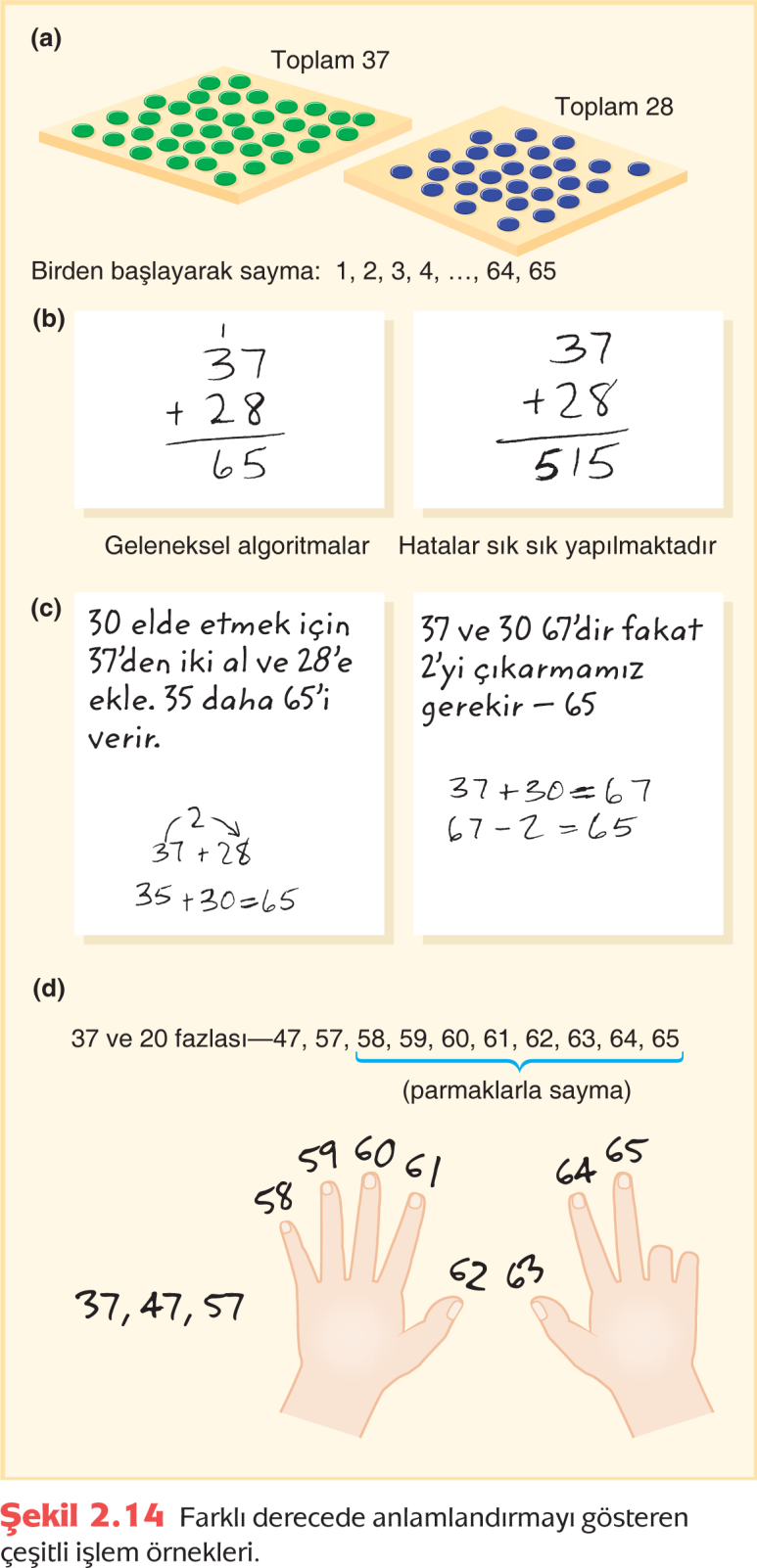 İlişkisel Anlamanın Faydaları
Yeni Kavram ve İşlemlerin Etkin Öğrenimi
Az Şey Hatırlama
Daha Fazla Akılda Tutma ve Hatırlama
Gelişmiş Problem Çözme Becerileri
Gelişmiş Tutum ve İnançlar
İlişkisel Anlamayı Destekleyecek Çoklu Temsiller/Gösterimler
Modeller ve Manipülatifler
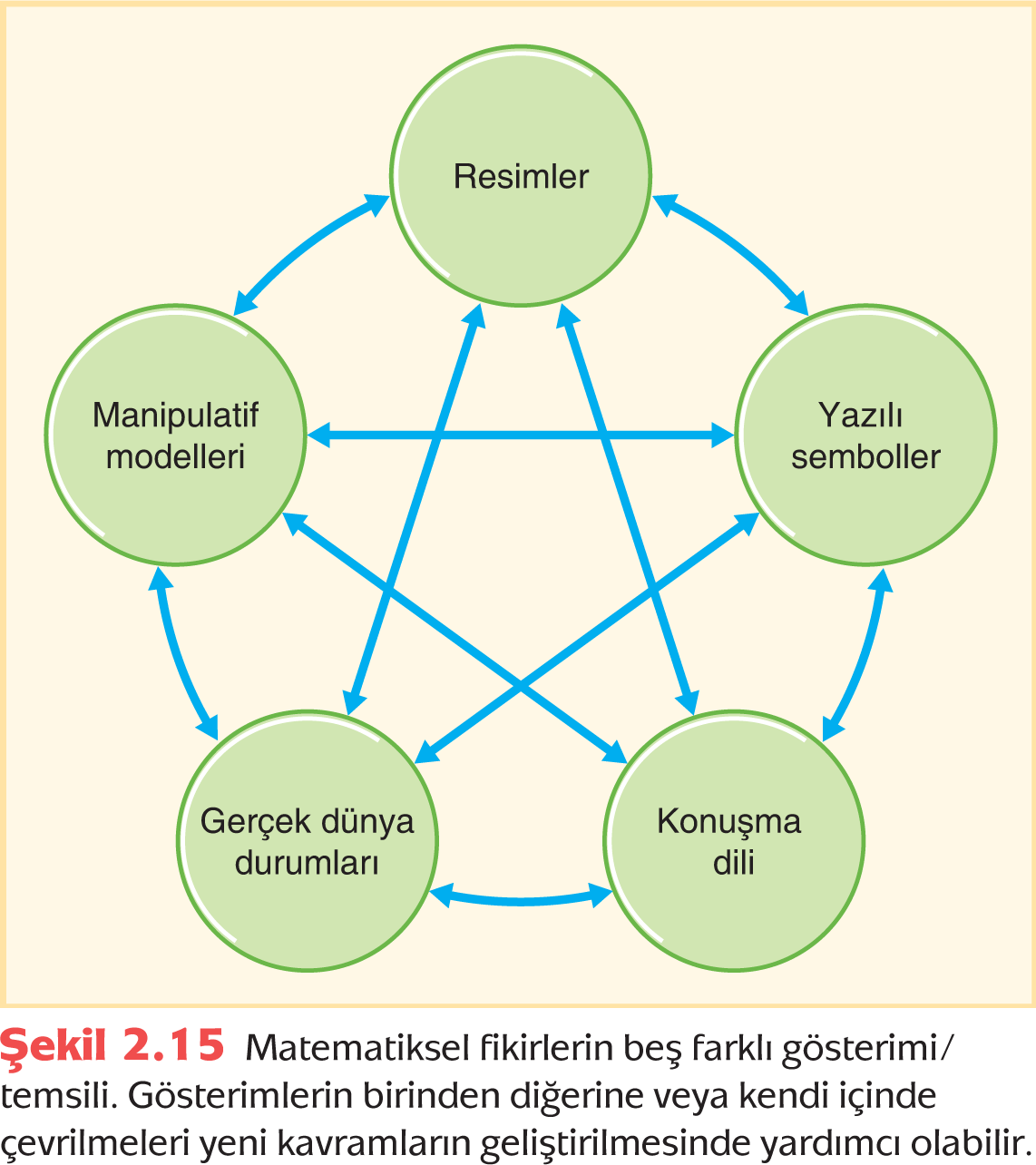 Modellere Örnekler
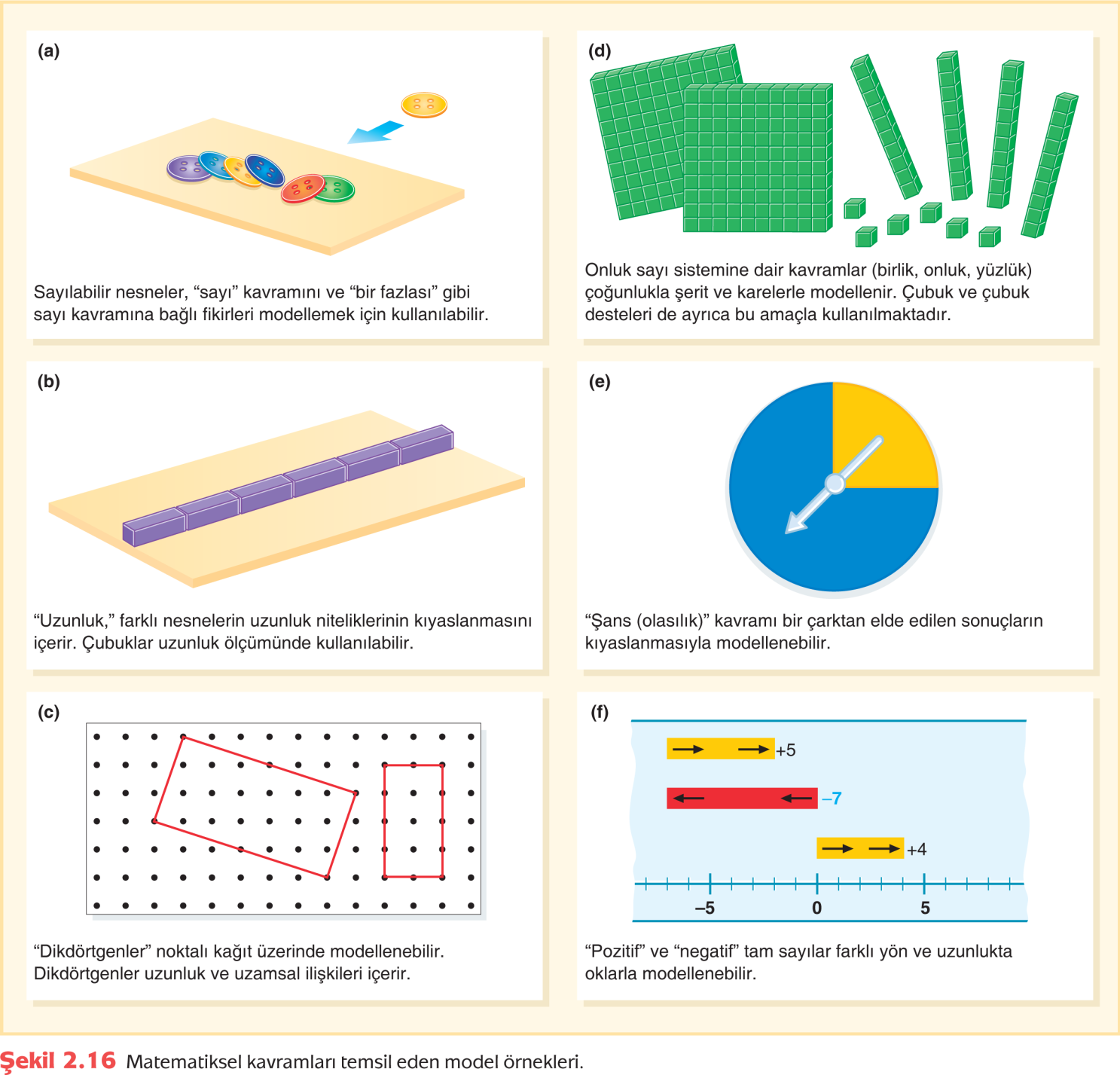 Model ve Manipülatiflerin Etkin Olmayan Kullanımı
Teknoloji Temelli Modeller
Noktaları Birleştirelim